PPT PRESENTATION
PAPOZIPと一緒にpptを作る楽しさを感じてください
PPT PRESENTATION
PAPOZIPと一緒にpptを作る楽しさを感じてください
PPT PRESENTATION PAPOZIPと一緒にpptを作る楽しさを感じてください
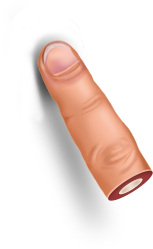 PPT PRESENTATION PAPOZIPと一緒にpptを作る楽しさを感じてください
デザイン 色情報
R 105
G 115
B 124
2013年バージョン以上のユーザーは、スポイト機能を利用すると便利です。
2010以下のバージョンのユーザーRGBカラー値を入力